Интеракција SRAAMD и SCADA/EMS система у циљу обављања функције оператера преносног система и развоја тржишта елктричне енергије у Србији
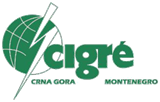 Грујић Владимир дипл.инж.                                                     „Електромрежа Србије“АД                                        Дирекција за тржиште електричне енергије,                                                                                                          Београд
Мирела Ђурђевић дипл.инж. „Електромрежа Србије“АД
Сектор за технички и управљачки   информациони систем,
                          Београд
1
V Саветовање ЦГ КО ЦИГРЕ, Бечићи 9-12. мај 2017.год.
SCADA/EMS – Supervisory Control And Data Acquisition
Мерење,праћење и контрола податка
Приказ преко једнополних шема и табела
 
     Два SCADA/EMS система од различитих произвођача:
Главни
Помoћни (bаckup)

Раде у реалном времену у паралели
2
V Саветовање ЦГ КО ЦИГРЕ, Бечићи 9-12. мај 2017.год.
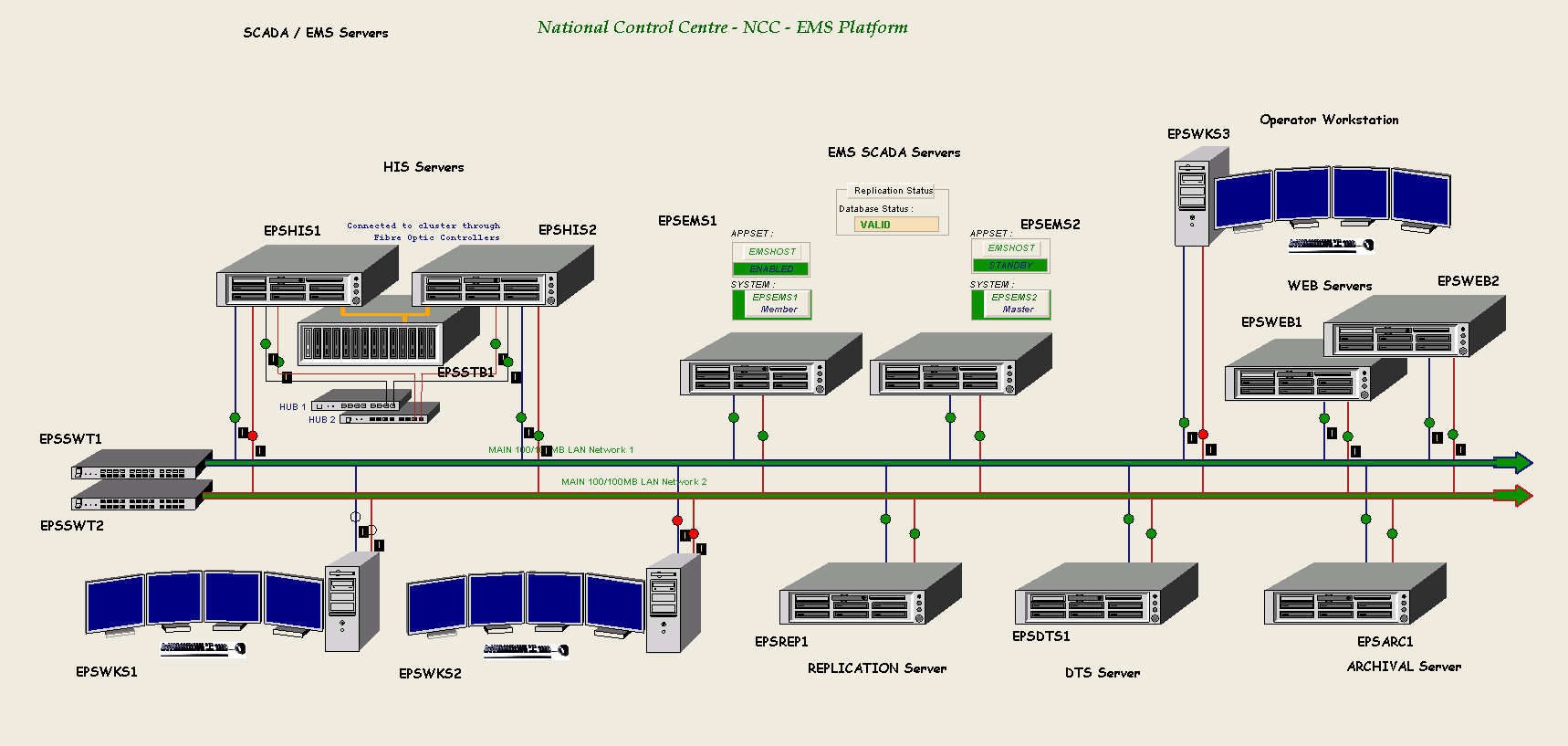 NDC SCADA/EMS систем  -платформа
3
V Саветовање ЦГ КО ЦИГРЕ, Бечићи 9-12. мај 2017.год.
SRAAMD – System for Remote Acquisition and Accounting of Metered Data

Даљинска аквизиција података са бројила
Обрада обрачунских података

     Комуникација са бројилима:

PSTN – јавна градска мрежа
GSM – мобилна 064 мрежа
Оптичка веза – OPGW каблови
4
V Саветовање ЦГ КО ЦИГРЕ, Бечићи 9-12. мај 2017.год.
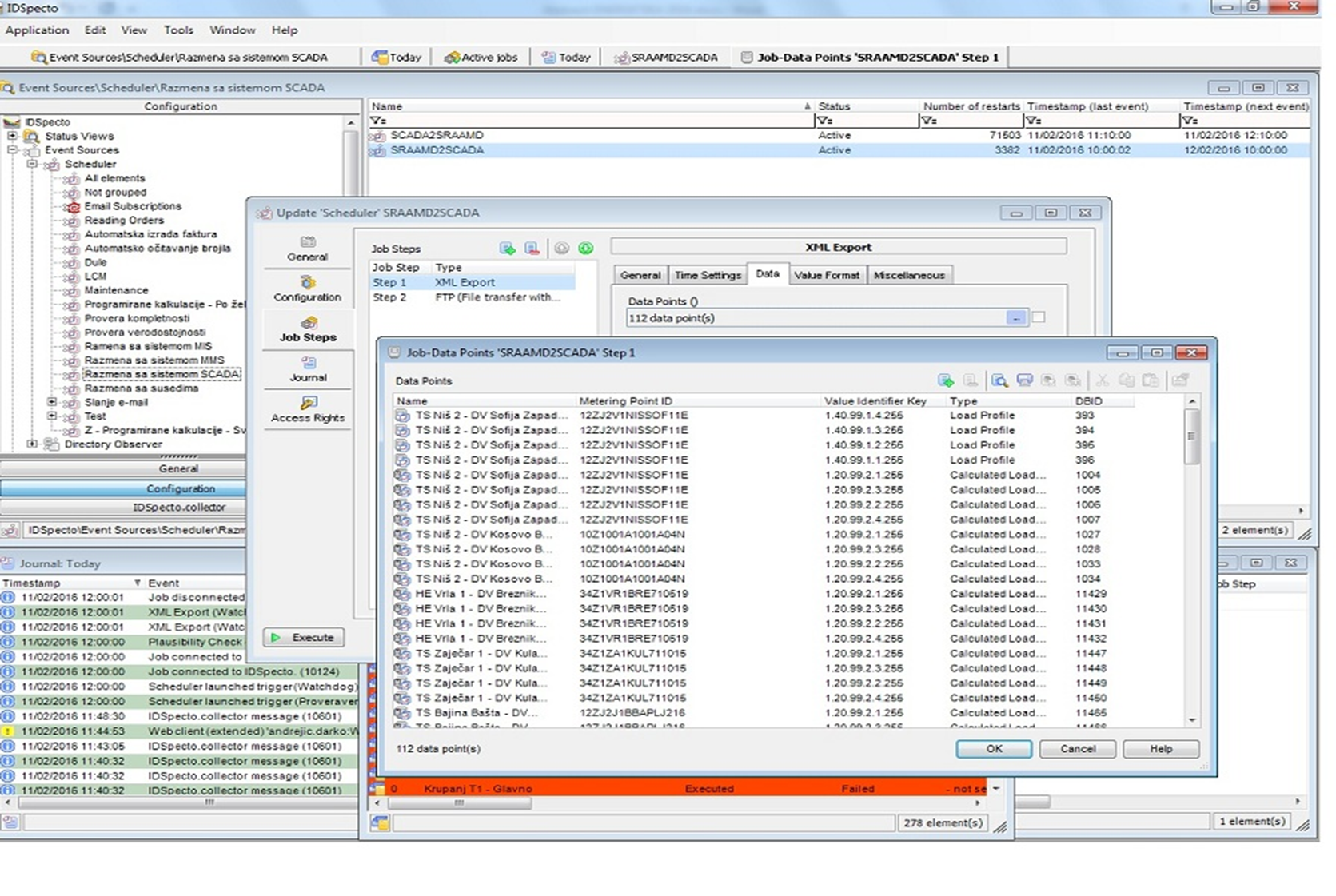 SRAAMD систем – кориснички интерфејс
5
V Саветовање ЦГ КО ЦИГРЕ, Бечићи 9-12. мај 2017.год.
SCADA/EMS
SRAAMD
Podaci u
Izmereni pod.
realnom vremenu
Izmereni pod.
XML pod.
SQL
HIS
Replication
-
Server
WEB
W
SERVER
Krajnji korisnik
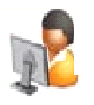 6
Шема размене података:
6
V Саветовање ЦГ КО ЦИГРЕ, Бечићи 9-12. мај 2017.год.
Размена података смер SCADA-SRAAMD:
Сатне вредности мерења активне и реактивне енергије са интерконетивних далековода
Сатне вредности мерења активне и реактивне енергије са генератора
Сатне вредности мерења активне и реактивне енергије са дистрибутивних далековода
Сатне вредности активне и реактивне енергије са далековода који напајају велике потрошаче
Статуси прекидача који су на далеководима са којих се преносе мерења
7
V Саветовање ЦГ КО ЦИГРЕ, Бечићи 9-12. мај 2017.год.
Размена податка смер SRAAMD – SCADA:

Сатне вредности мерења активне и реактивне енергије са интерконетивних далековода
Сатне вредности мерења активне и реактивне енергије са генератора
Сатне вредности мерења активне и реактивне енергије са дистрибутивних далековода
Сатне вредности активне и реактивне енергије са далековода који напајају велике потрошаче
8
V Саветовање ЦГ КО ЦИГРЕ, Бечићи 9-12. мај 2017.год.
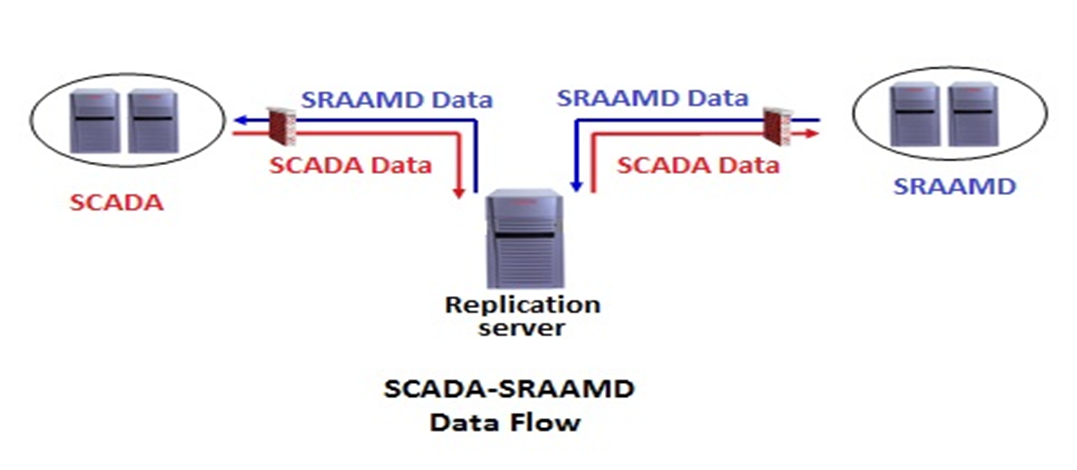 Пренос података између SCADA и SRAAMD система
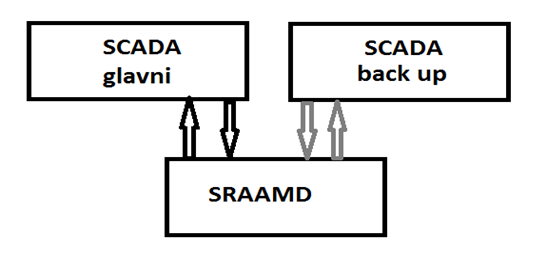 Планирани интерфејс између SCADA и SRAAMD система
9
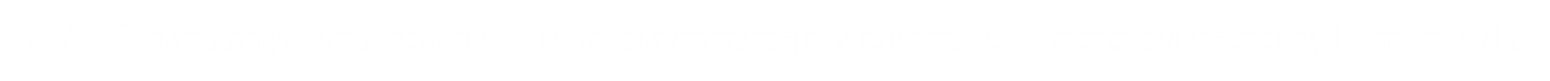 ЗНАЧАЈ ВЕЗЕ ИЗМЕЂУ SCADA И SRAAMD СИСТЕМА
Мотив за имплементацију:

Редуданса SRAAMD систему
Резерва и контрола тачности SCADA систему

Упоредна анализа вредности и мерења на два начина:

Периодично, као део редовног одржавања система
По појави инцидента – испад мерења или нетачно мерење
10
V Саветовање ЦГ КО ЦИГРЕ, Бечићи 9-12. мај 2017.год.
Закључак:

Рад оба система је независан
Измерене вредности могу да послуже за поређење и
      замену недостајућих података
Брза и сигурна размена података (XML)
Поуздан рад и ефикасност ЕМС АД у обављању
     функције оператора преносног система и тржишта 
     електричне енергије
11
V Саветовање ЦГ КО ЦИГРЕ, Бечићи 9-12. мај 2017.год.
ХВАЛА НА ПАЖЊИ !
12
V Саветовање ЦГ КО ЦИГРЕ, Бечићи 9-12. мај 2017.год.